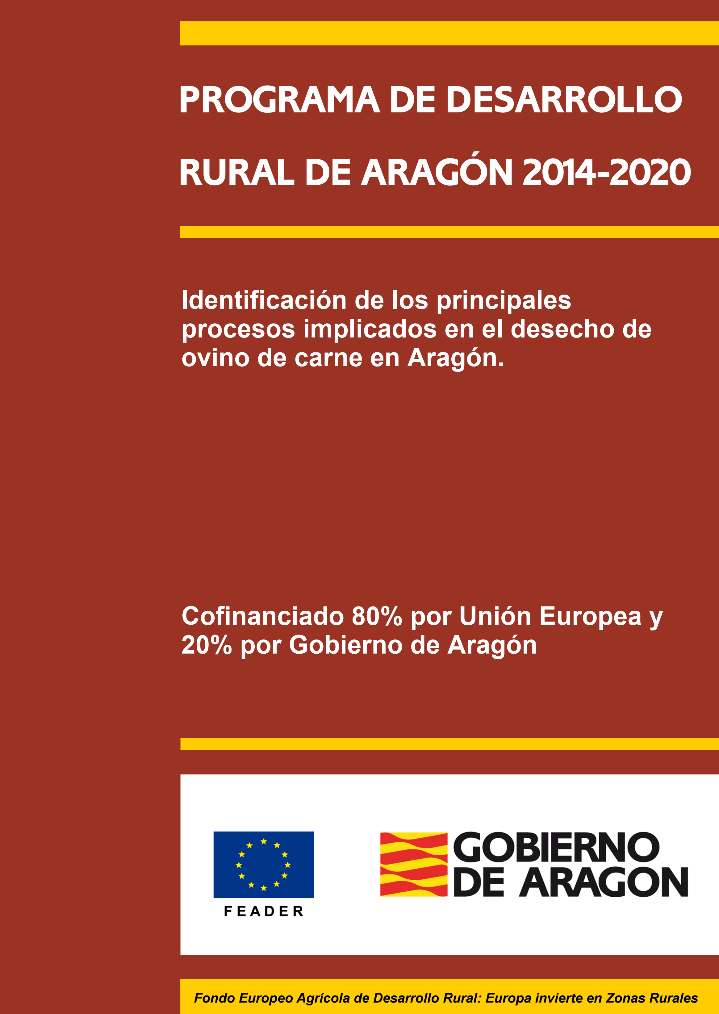 Identificación de los principales procesos implicados en el desecho de ovino de carne en Aragón
GCP 2017002100
Situación de partida
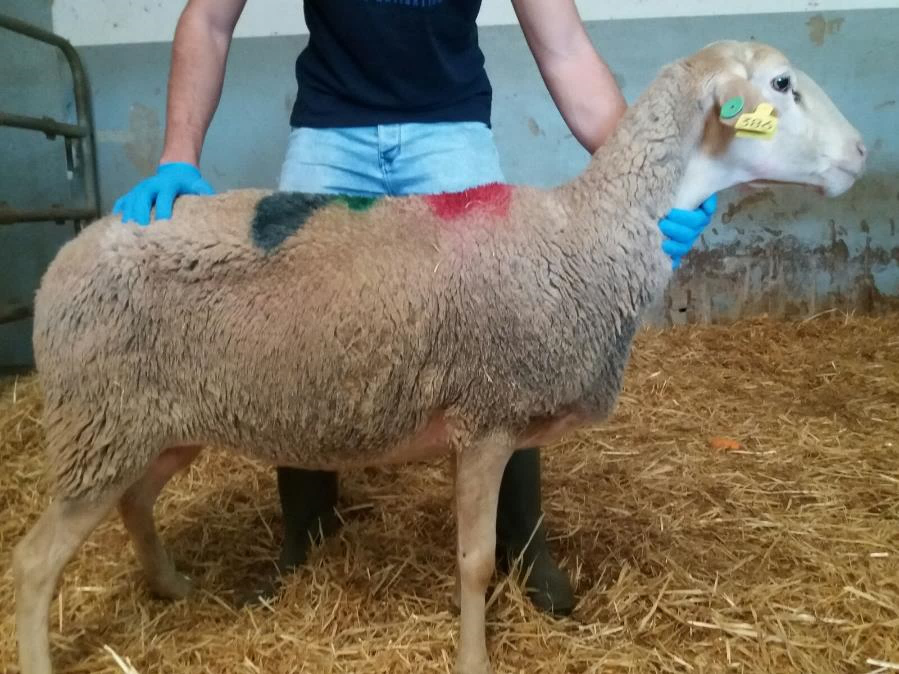 El desecho, son animales que por edad se encuentran en plena fase productiva pero que debido a problemas se deben enviar a matadero por problemas productivos. 

Esto provoca la necesidad de reponerlos lo cual supone incremento de los costes y reducción de la venta de corderos.
Situación de partida
Existen una tendencia a aumentar el sacrificio de animales adultos, en parte debido al aumento del desecho. Esto, junto con otros factores, está contribuyendo a la falta de rentabilidad que experimenta el sector ovino.
Composición del grupo de cooperación
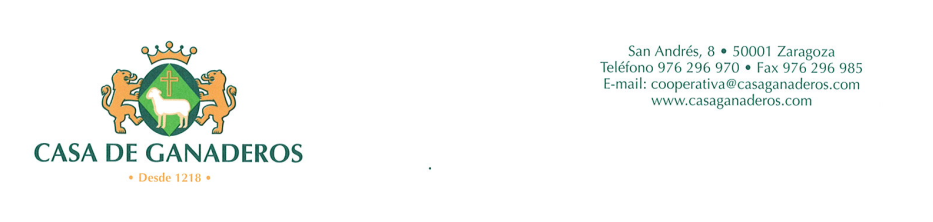 Casa de Ganaderos de Zaragoza SCL     (Coordinador-Beneficiario)
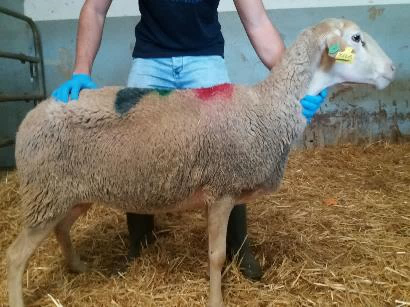 Desecho
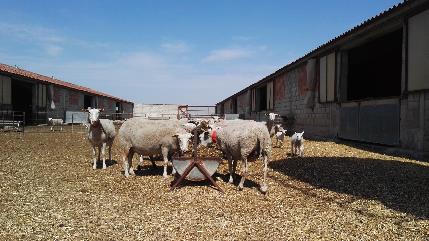 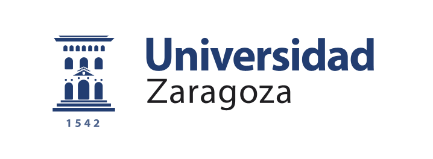 SAT 117 ARA Agropecuaria Fanlo (Beneficiario)
Universidad de Zaragoza (Miembro)
Objetivos
Identificación de las enfermedades que ocupan un papel relevante entre las causas de desecho de los rebaños de ovino de carne pertenecientes a la cooperativa.
Clasificación de las causas de desecho en función de distintos parámetros (sistemas fisiológicos).
Elaboración de un listado, siguiendo un orden decreciente de importancia, de las patologías encontradas en el desecho, con tal de valorar la elaboración de futuros planes preventivos frente a ellas.
 Determinación de la edad media de los animales de desecho en la cooperativa Casa de Ganaderos de Zaragoza S.C.L.
Protocolo de trabajo
Previo a la selección de las granjas se estudió la composición racial de los rebaños de la cooperativa observándose dos grupos: razas autóctonas (85%) con predominio amplio de Rasa Aragonesa y razas prolíficas predominando INRA 401.
Rasa Aragonesa
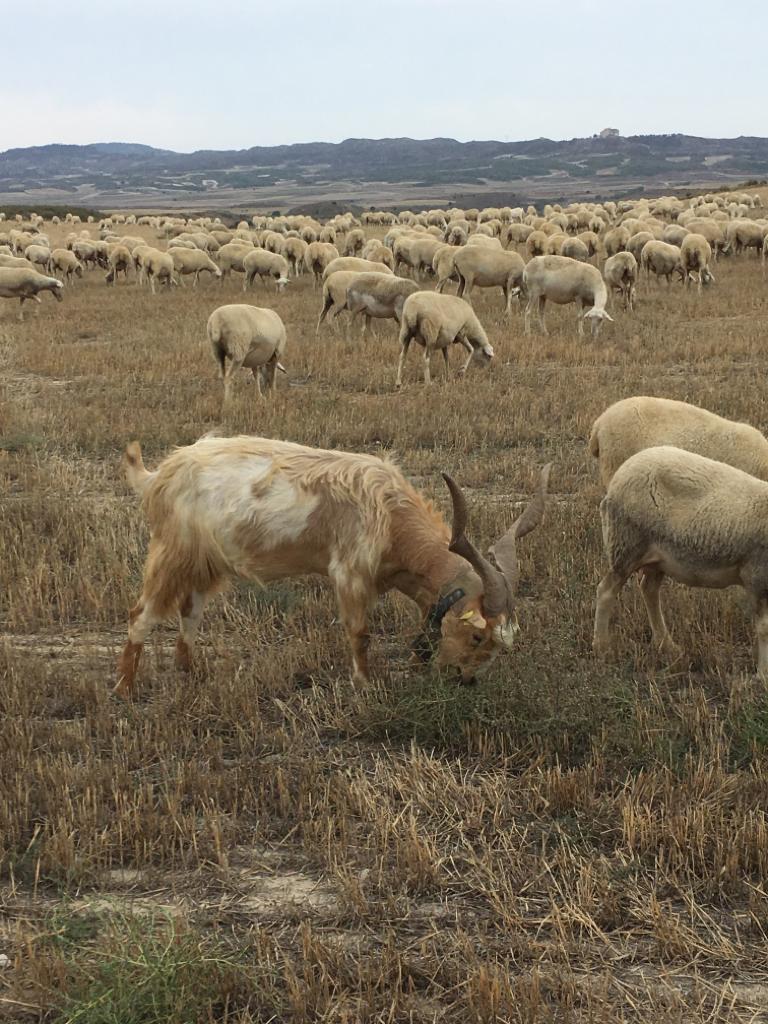 Montesa Letosa Marcén SCV (Leciñena)
SAT 7469 Valdepilas (Caspe)
Daniel y Salvador Vela Muñoz (El Temple)
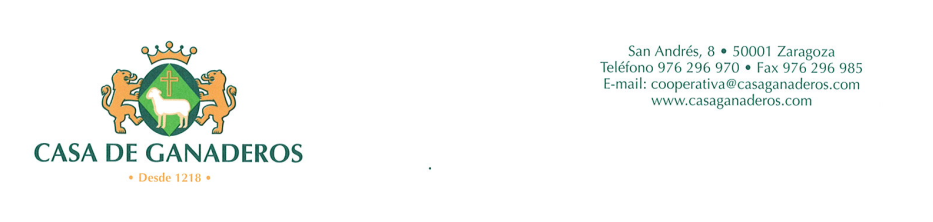 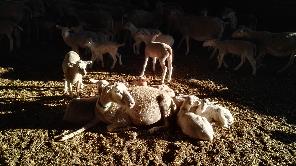 SAT 117 ARA Agropecuaria Fanlo (Pina de Ebro)
INRA 401
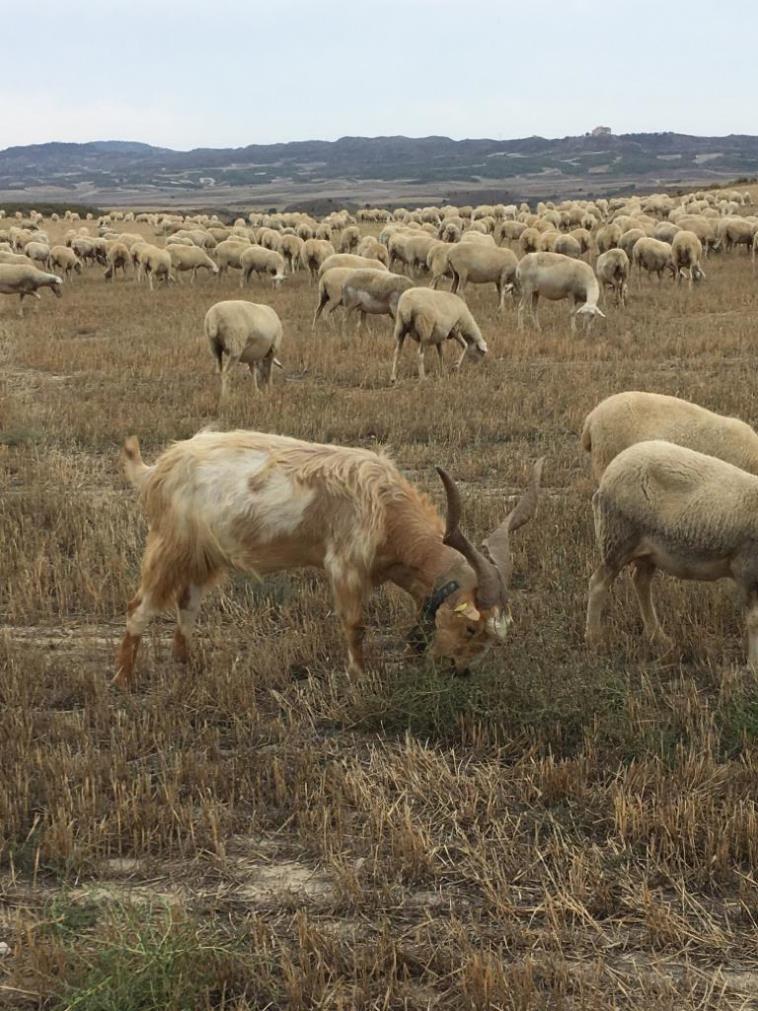 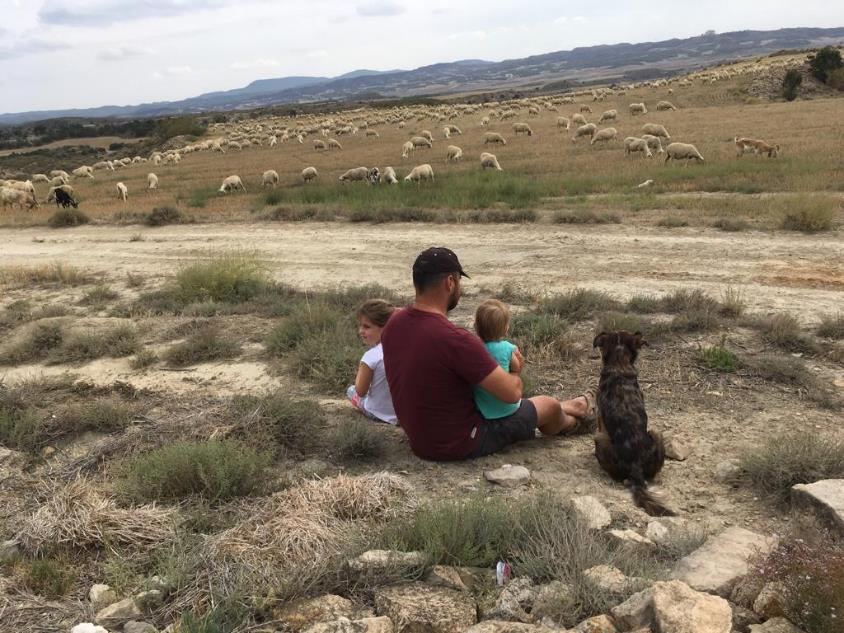 Protocolo de trabajo
Montesa Letosa Marcén SCV.
Leciñena, Los Monegros.
Pastoreo de secano.
2.200 hembras Rasa Aragonesa (ANGRA).
2,5 trabajadores.
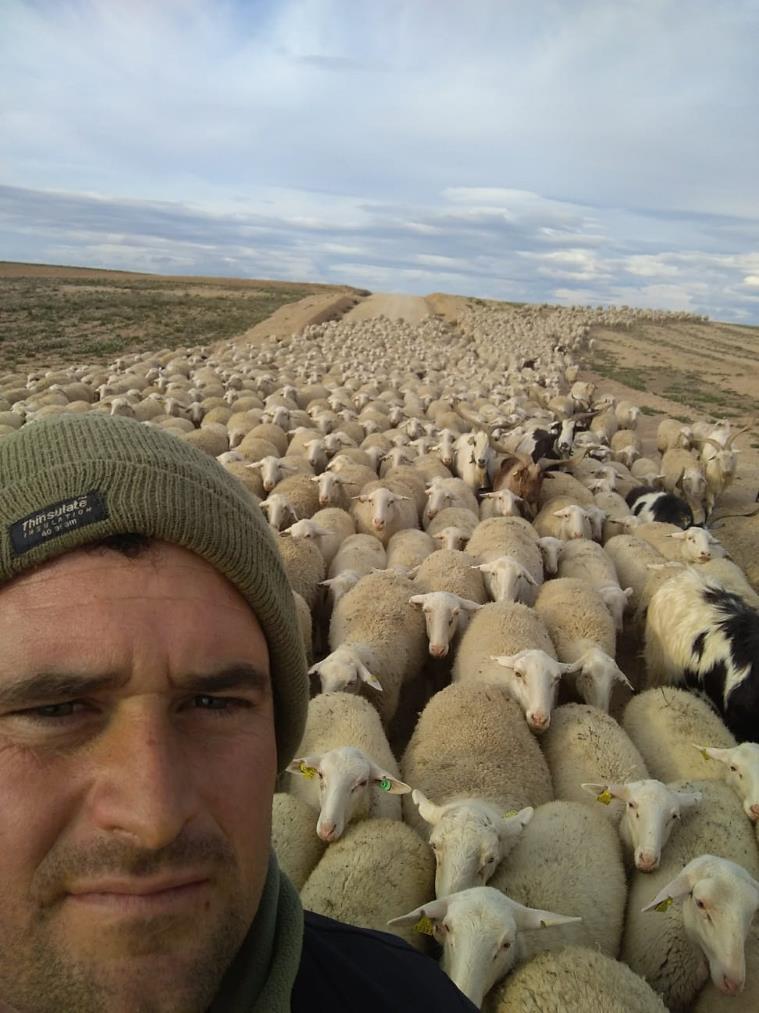 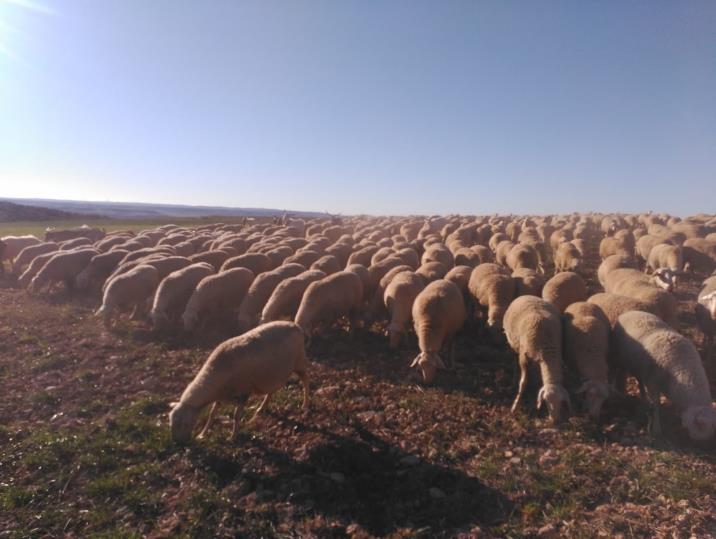 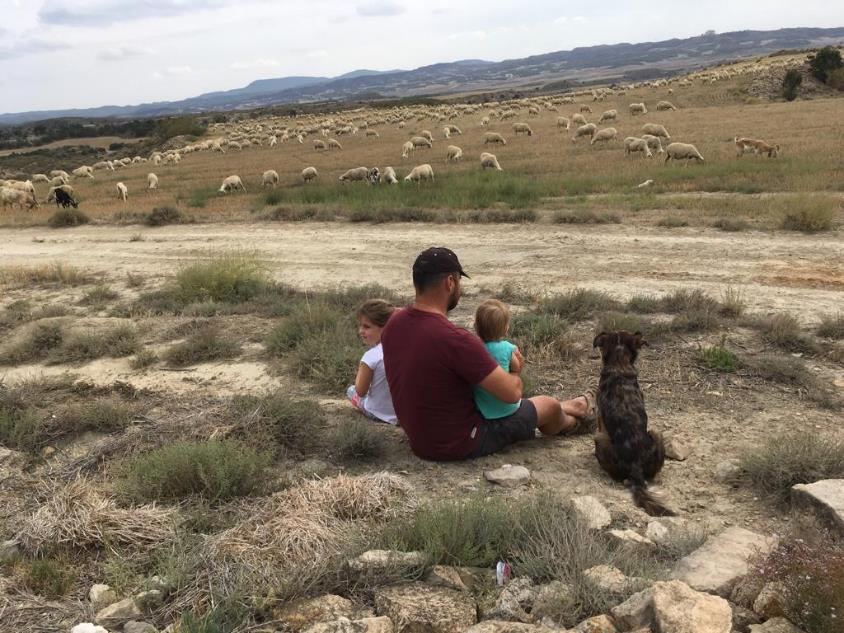 Daniel y Salvador Vela Muñoz.
El Temple, Hoya de Huesca.
Pastoreo de secano y regadío.
2.000 hembras Rasa Aragonesa (UPRA).
3,5 trabajadores.
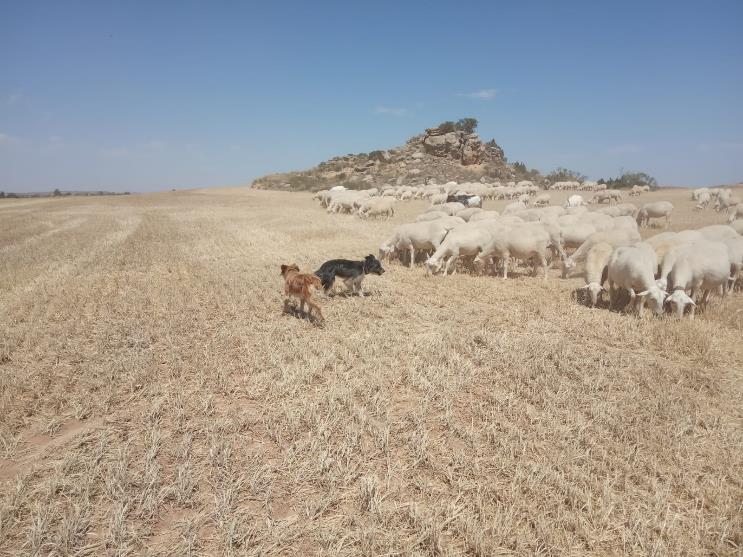 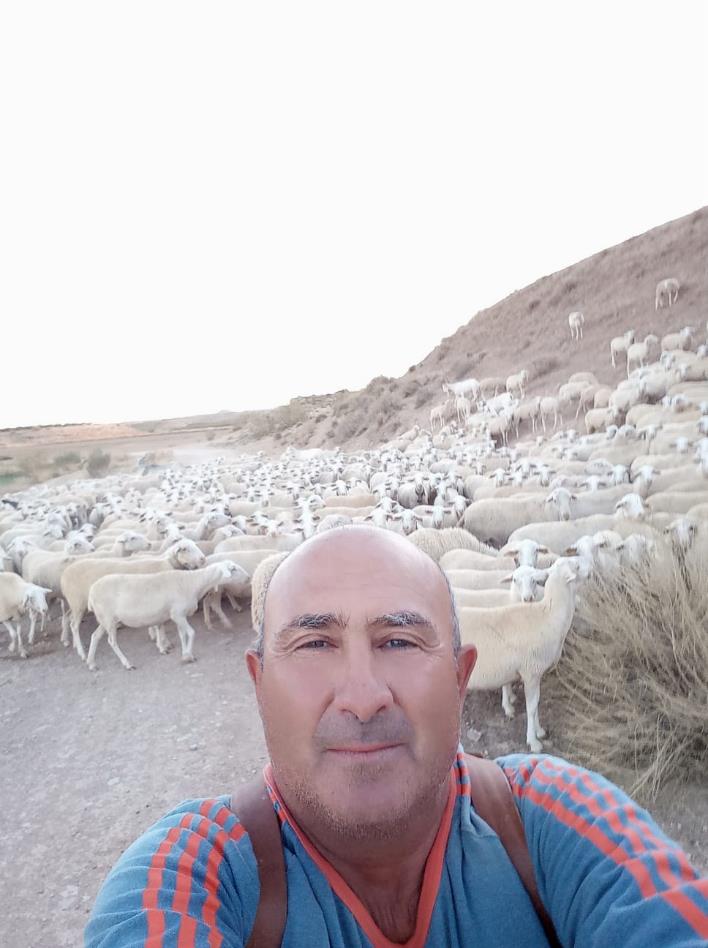 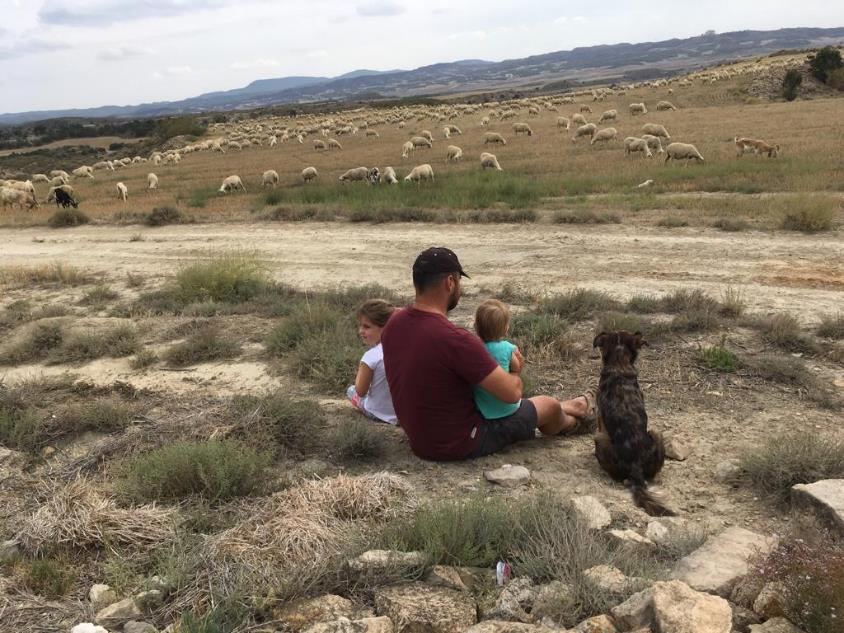 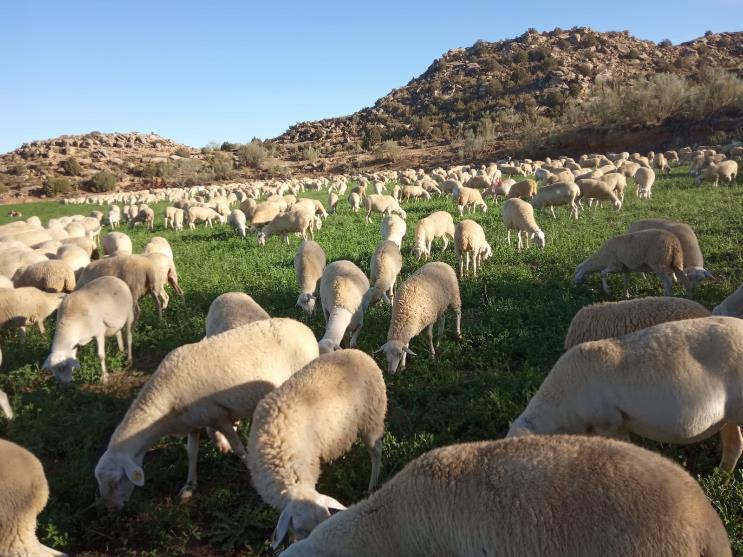 SAT 7469 Valdepilas.
Caspe, Bajo Aragón-Caspe.
Pastoreo de secano y regadío.
800 hembras Rasa Aragonesa (ANGRA).
1 trabajador.
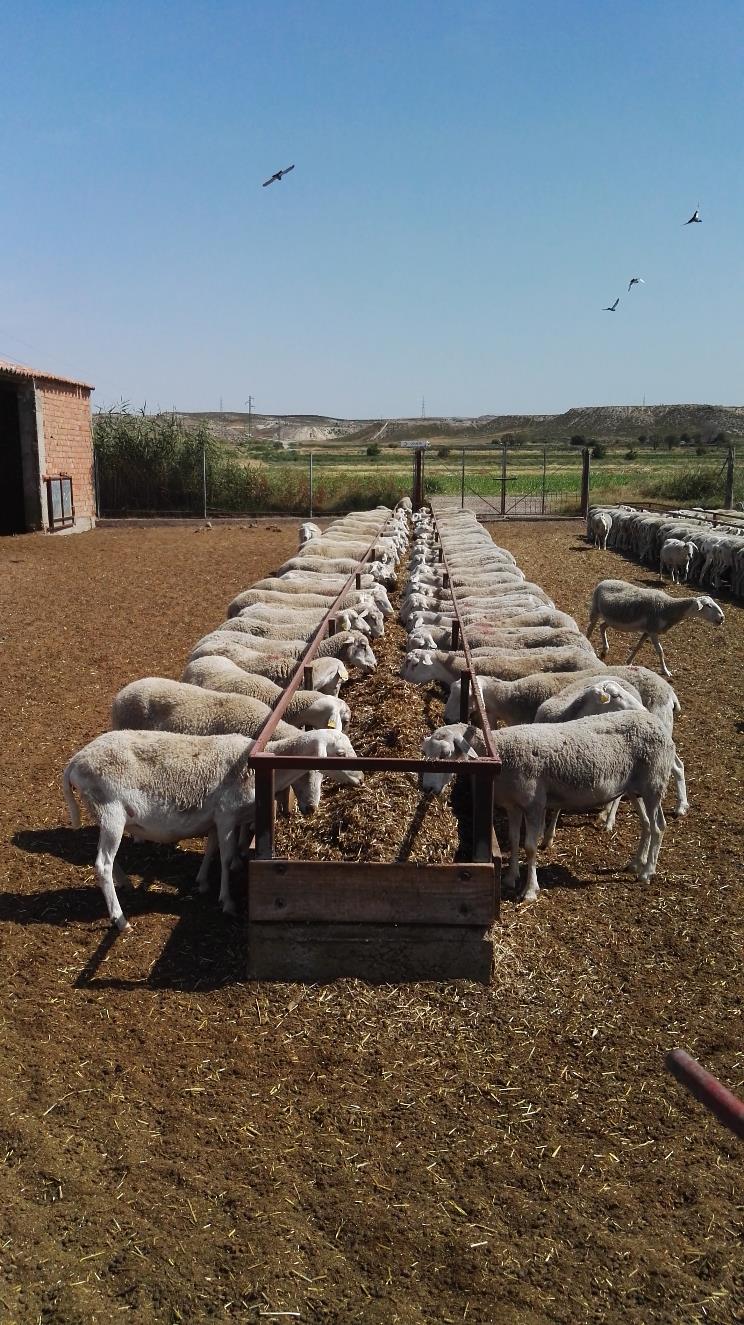 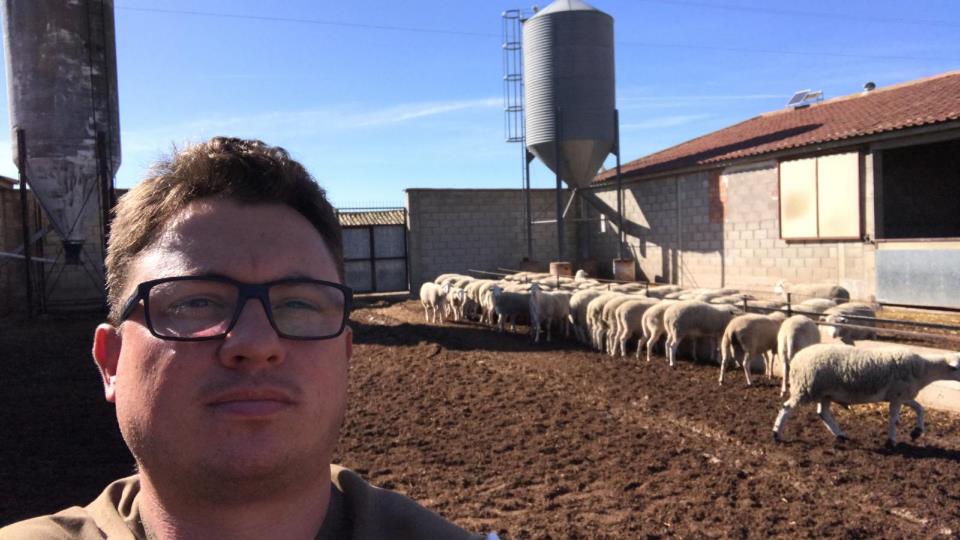 SAT 117 ARA Agropecuaria Fanlo.
Pina de Ebro, Ribera baja del Ebro.
Estabulación, pastoreo de secano y regadío.
1.000 hembras INRA 401.
2 trabajadores.
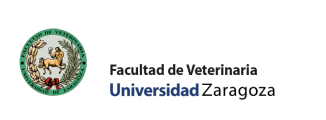 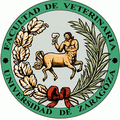 Protocolo de trabajo
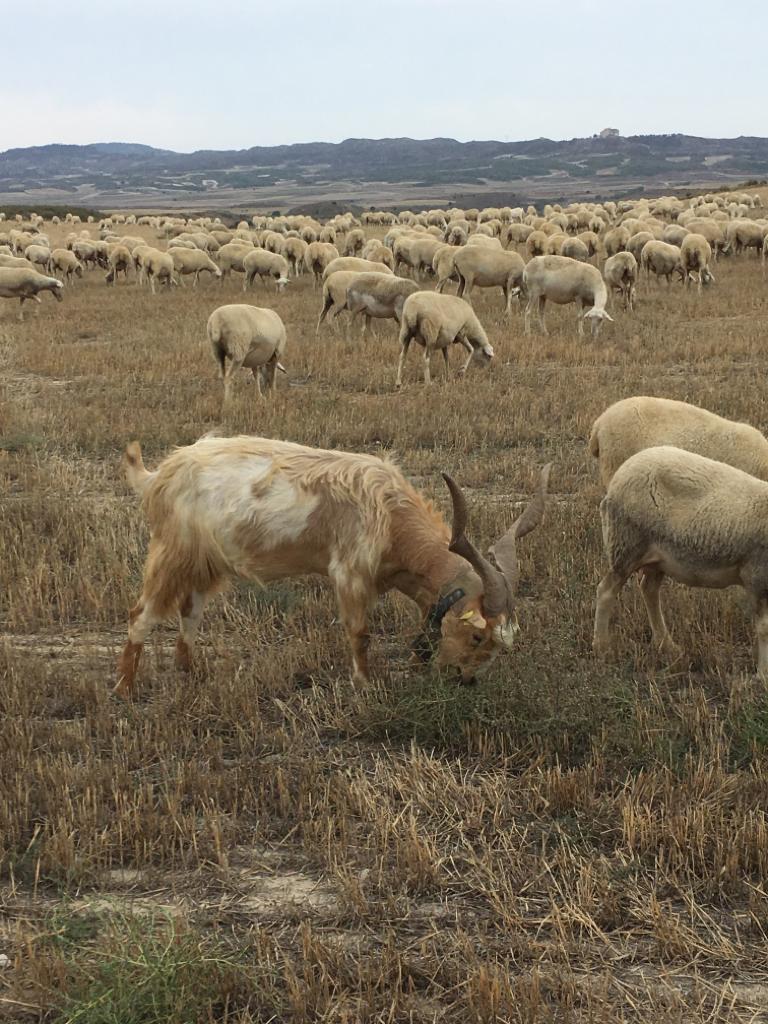 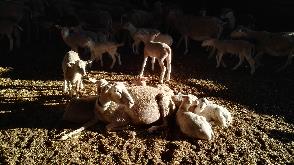 Personal propio + Gabinete Técnico Veterinario SL
Control patología adultos
Rasa Aragonesa (1-2 m) INRA 401 (15 días)
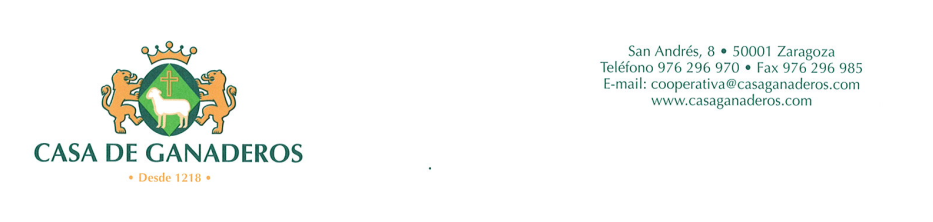 Recogida y selección adultos centro de clasificación de la CGZ SCL (Nuez de Ebro)
Personal propio + transportista
Recepción y estudio de los animales seleccionados
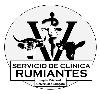 Protocolo de trabajo
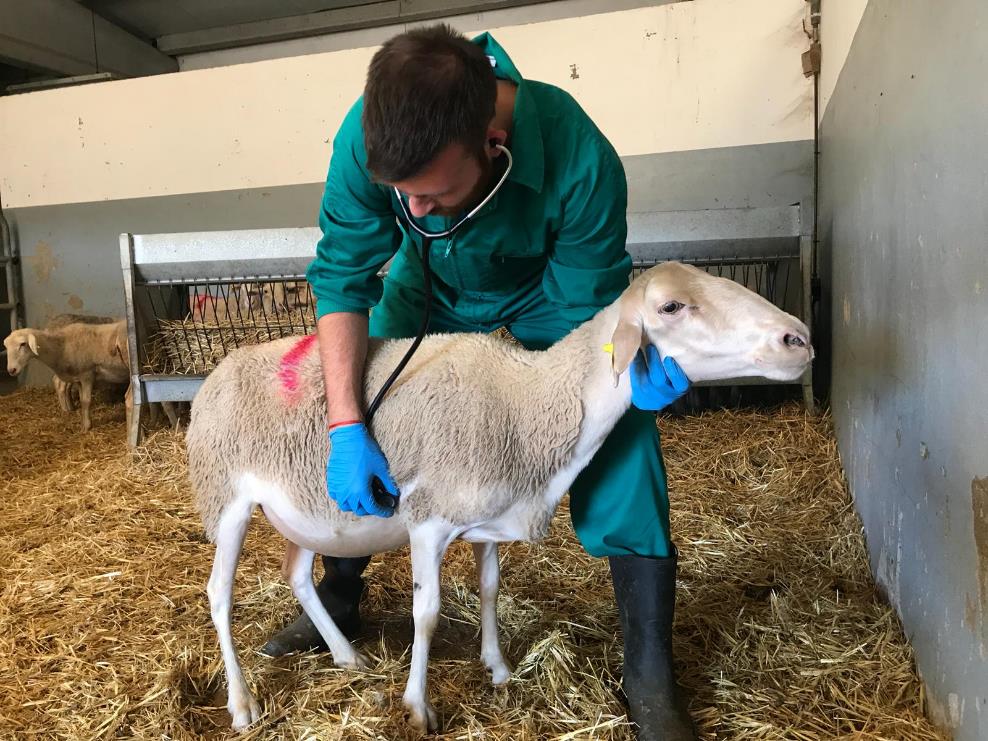 Estudio de los animales seleccionados
 Exploración clínica
 Hematología
 Pruebas complementarias (ecografía, bioquímica, lavados traqueobronquiales, cultivos, TAC).
 Necropsia
 Pruebas complementarias (cultivos microbiológicos, histología).
Protocolo de trabajo
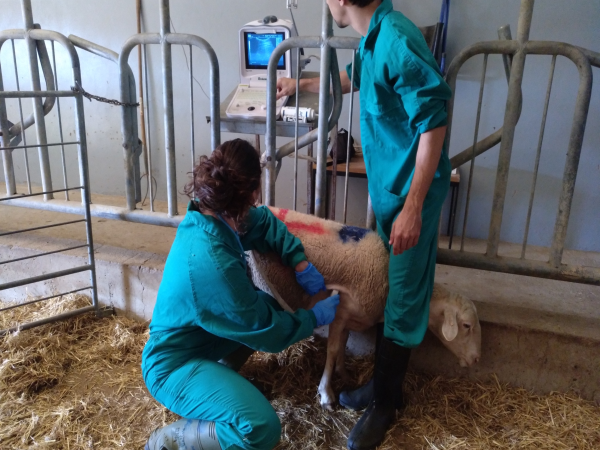 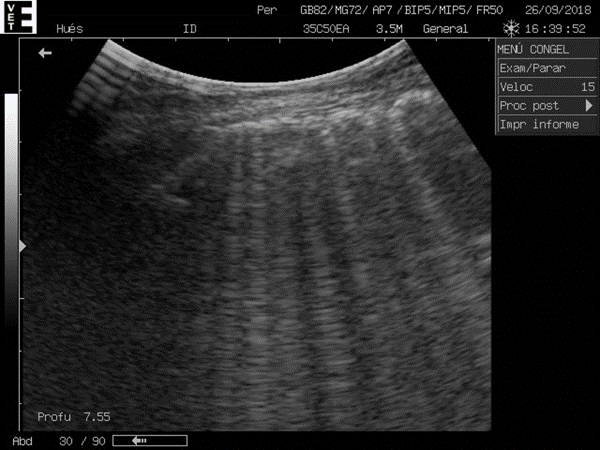 Lesión pleural observada mediante ecografía pulmonar
Protocolo de trabajo
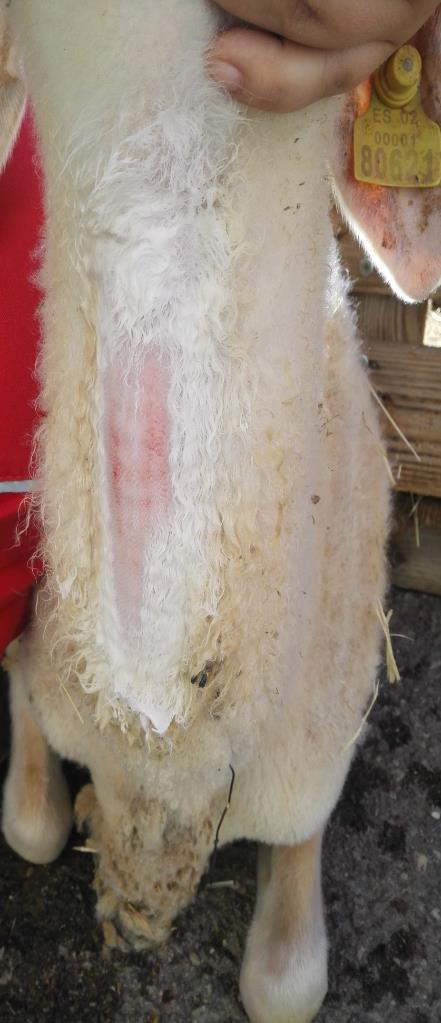 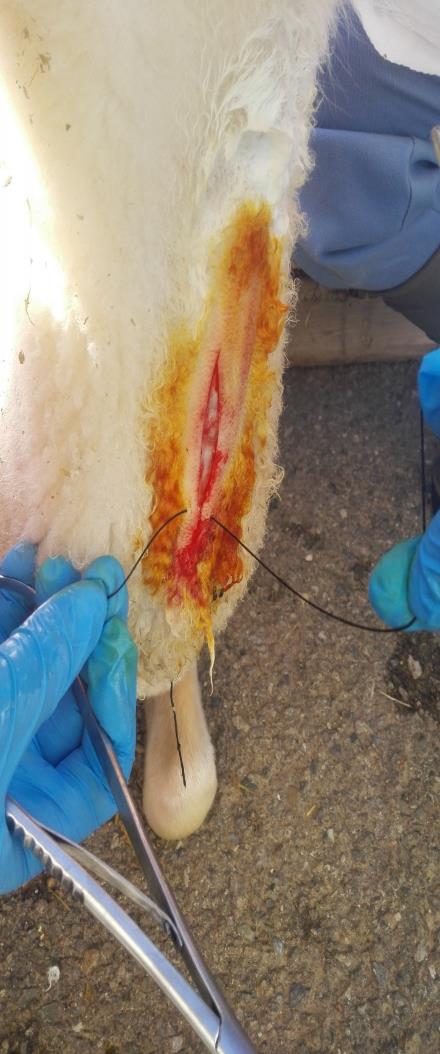 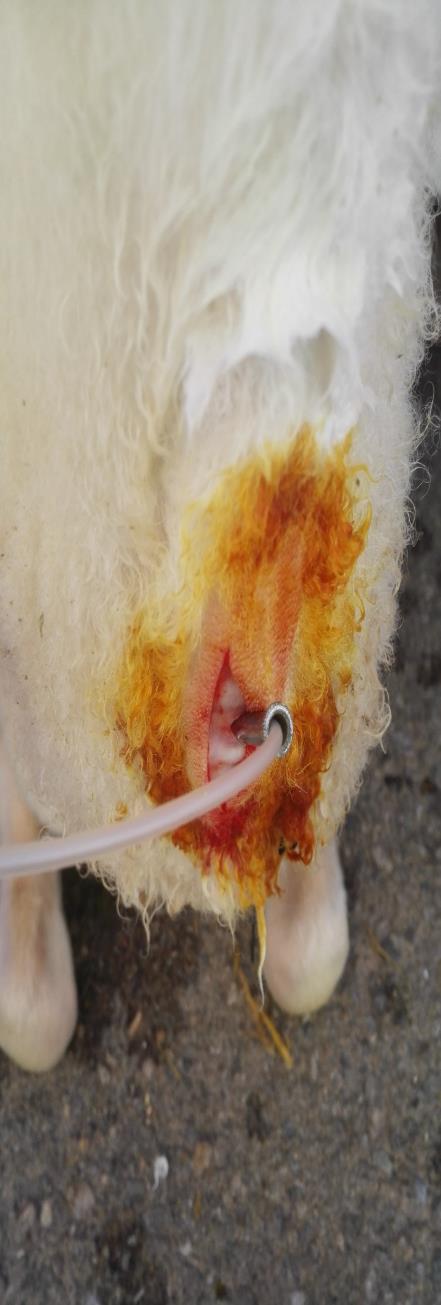 Lavado traqueobronquial
Protocolo de trabajo
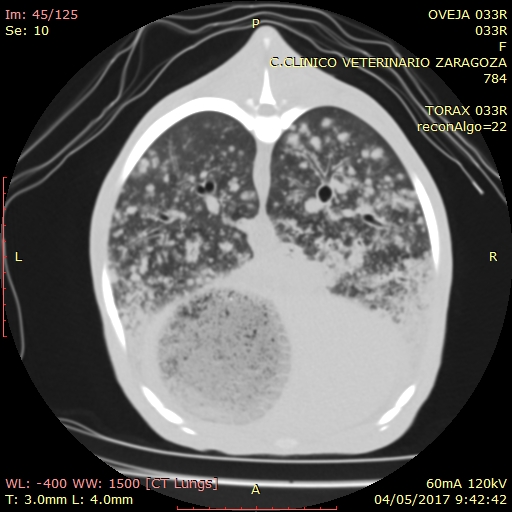 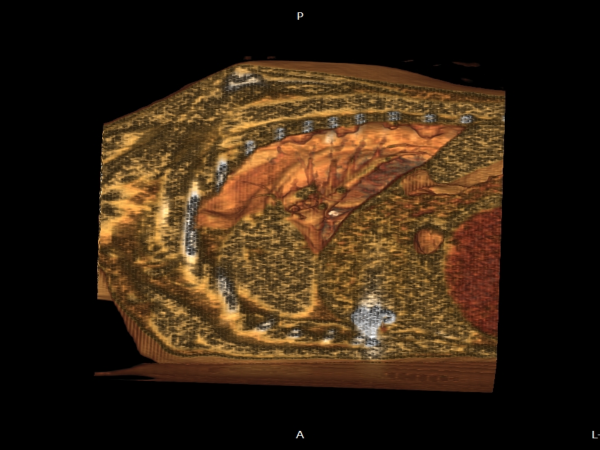 TAC y reconstrucción tridimensional de un pulmón
Protocolo de trabajo
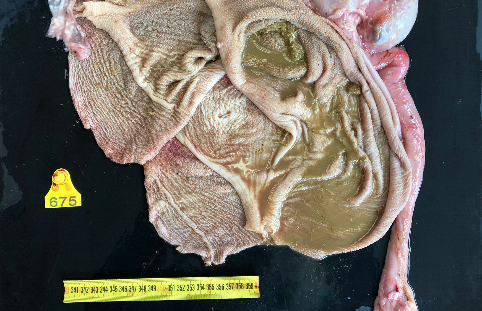 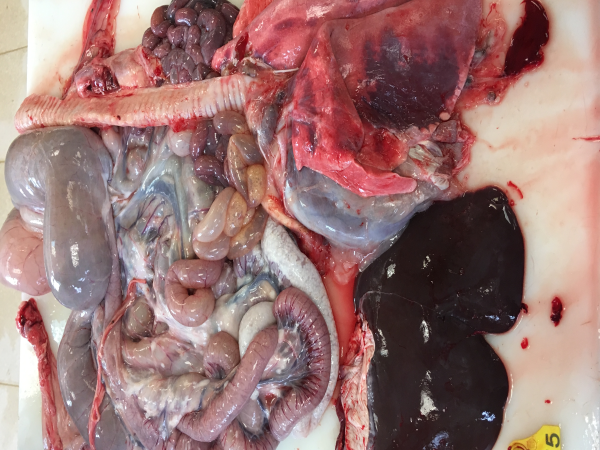 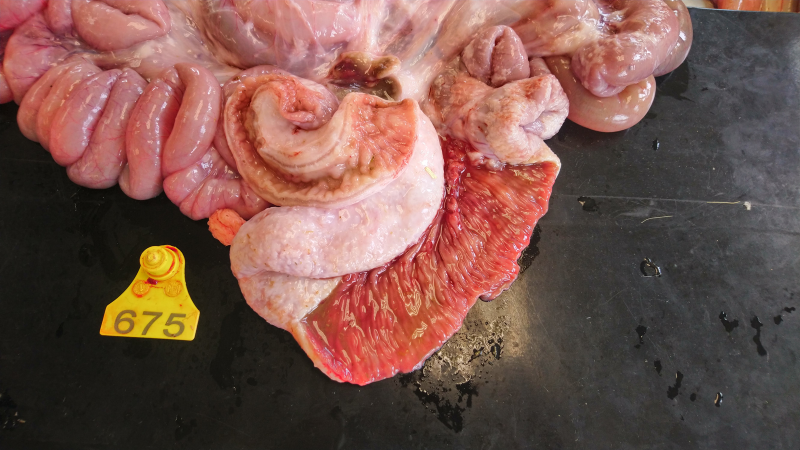 Protocolo de trabajo
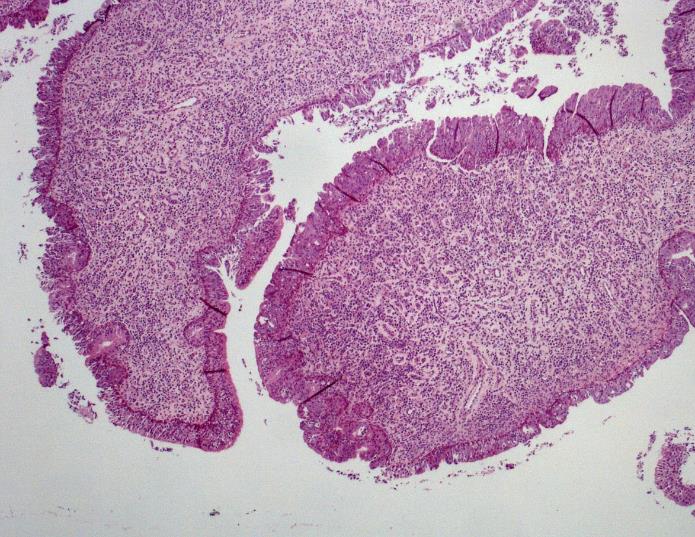 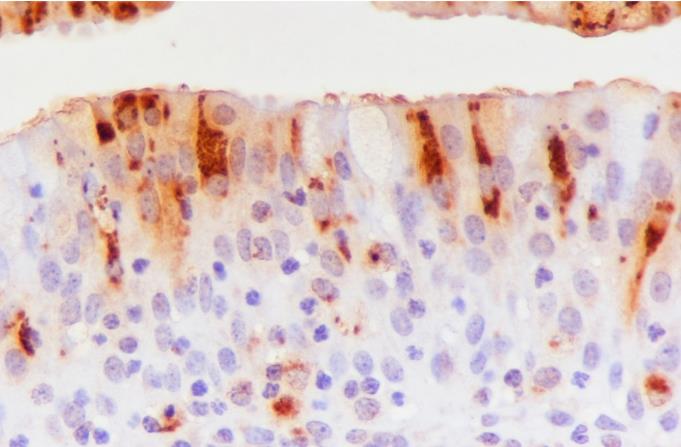 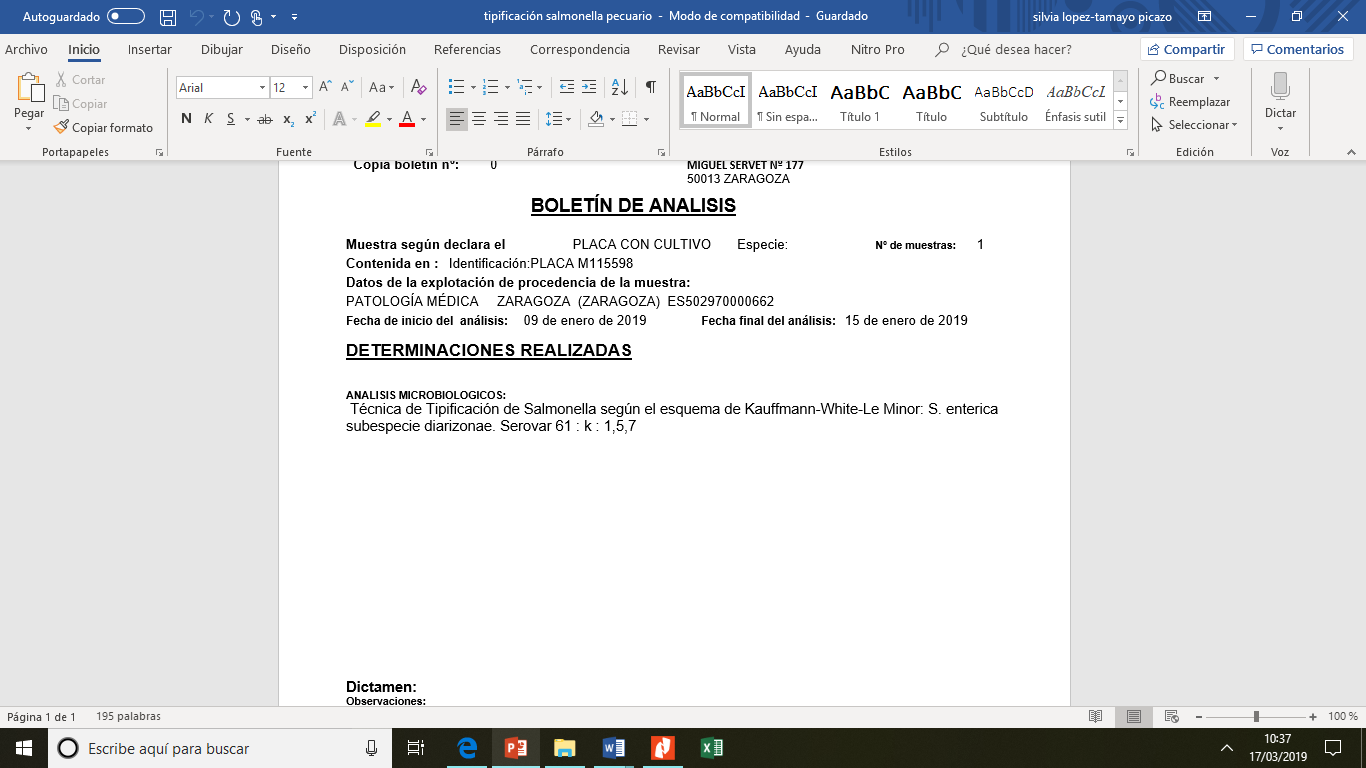 Protocolo de trabajo
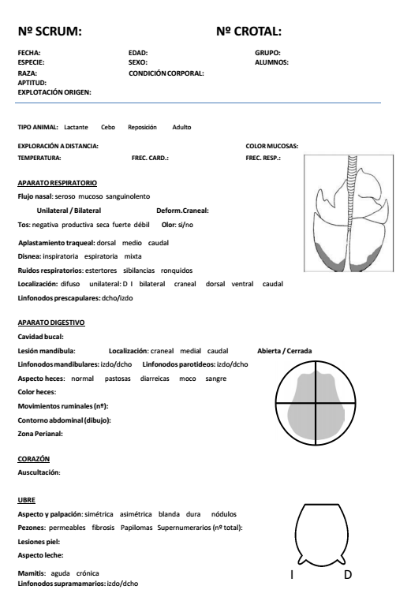 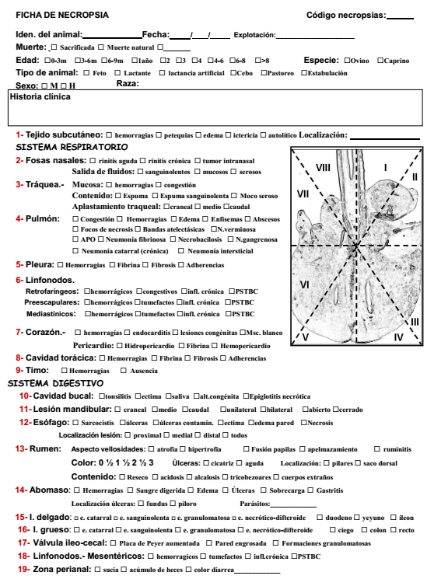 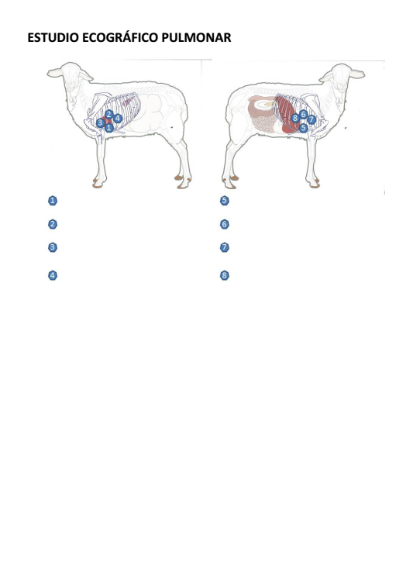 Toda la información de cada animal fue recogida en fichas individuales que posteriormente fueron introducidas en una base de datos para su análisis estadístico
Resultados
Se obtuvieron los datos completos de 405 animales (90%, 405/450) de los que 51 (12,6%) no tuvieron diagnóstico final.
 Se alcanzaron 213 causas distintas de desvieje, por lo que se decidió agruparlas de acuerdo al aparato que mayor influencia presentó en la causa de desvieje del animal.
 Se identificaron numerosas enfermedades de relevancia elevada como Maedi-Visna, Adenocarcinoma pulmonar ovino, Pseudotuberculosis, Adencarcinoma intestintal, paratuberculosis,….
Resultados
Por aparatos, el respiratorio fue el que más frecuentemente supuso la eliminación del animal seguido por el digestivo, el mamario y el reproductor.
Resultados
Sin embargo, en la mayoría de las ocasiones los animales presentaron afectado más de un aparato al mismo tiempo.
Resultados
Al analizar las causas de desvieje en función del lugar donde se asientan las explotaciones no se apreciaron diferencias estadísticas.
Resultados
El análisis de las lesiones permitió describir la presencia de algunas enfermedades permitiendo evaluar su importancia.
Resultados
Se observaron diferencias entre la importancia de la presencia de lesiones de una enfermedad y la causa de desecho.
Resultados
La edad media al desecho fue de 6,2±1,68 años aunque en todas las granjas se enviaron animales de menos de dos años de vida.
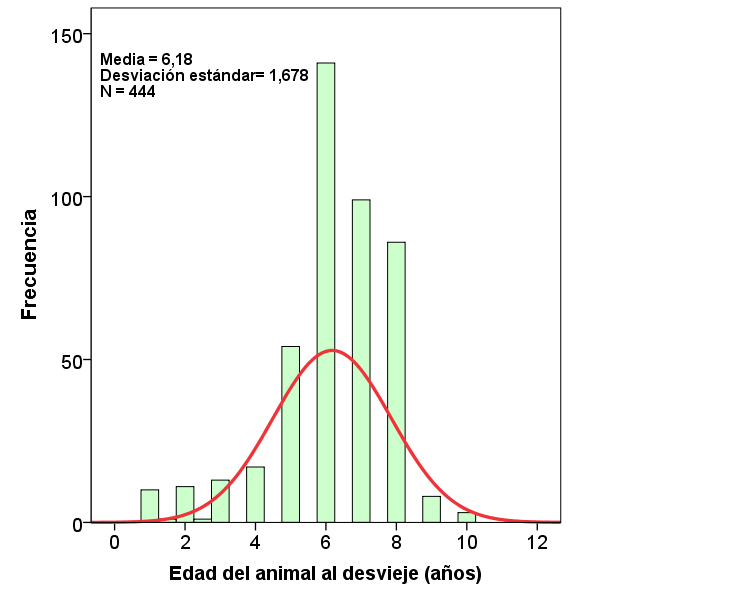 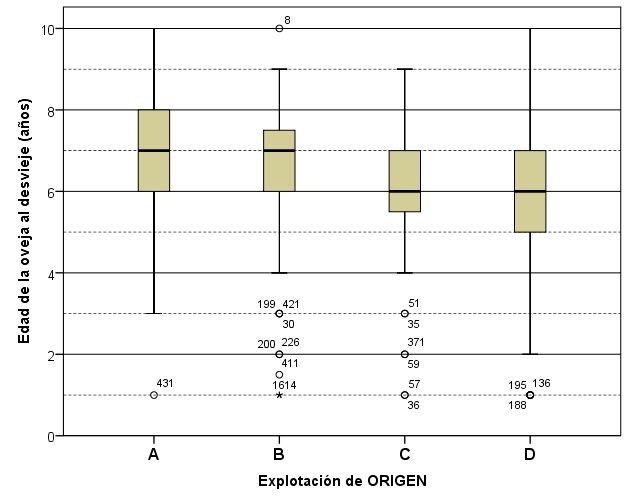 Conclusiones
Se han identificado una gran cantidad de enfermedades presentes en los animales de desecho.

 En la mayoría de las ocasiones se encontraron lesiones en más de un aparato al mismo tiempo.

 Las lesiones que afectan al aparato respiratorio se observaron con mayor frecuencia tanto de manera exclusiva como concomitante a otras siendo la causa de desecho más frecuente.
Conclusiones
Las causas de desecho se han mantenido similares en todas las granjas a pesar de las diferencias ente razas, sistemas productivos y comarcas en las que se localizan.
 La edad media de los animales en el momento del desecho fueron similares en todas las granjas y se detectó la presencia de animales de desecho muy jóvenes (menores de dos años) en todas ellas.
 La clasificación de las enfermedades de acuerdo a su frecuencia de presentación, grado de letalidad e implicaciones en cuestiones comerciales, ha permitido establecer un orden a la hora de abordar su control dentro de la cooperativa. 
 Este proyecto permite a la Cooperativa Casa de Ganaderos de Zaragoza SCL contar con un documento base con el que acometer nuevos planes para la mejora sanitaria de las ganaderías de sus socios aumentando de esta manera su rentabilidad.
Divulgación del proyecto
Divulgación entre socios de la cooperativa
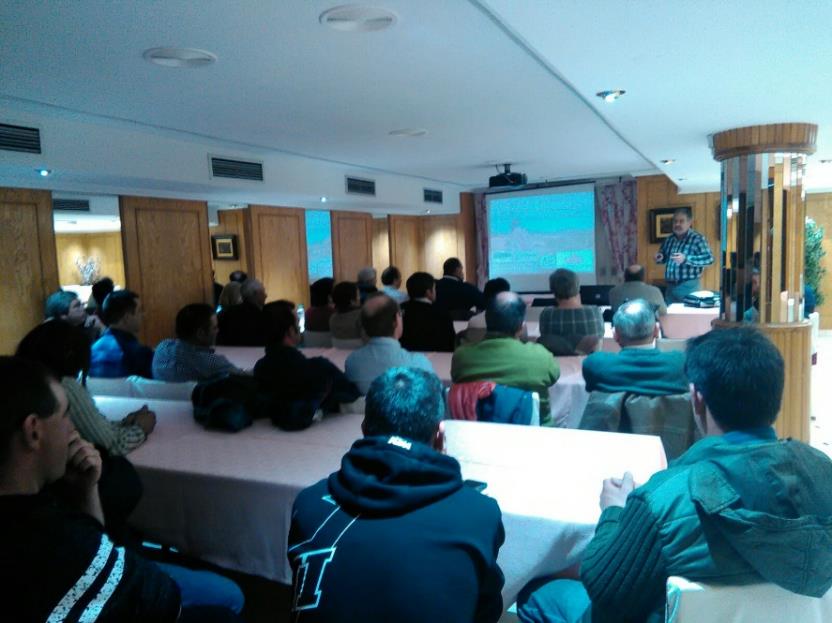 Impartido por los investigadores de la Universidad de Zaragoza
Divulgación del proyecto
Divulgación entre profesionales del sector (ganaderos y veterinarios)
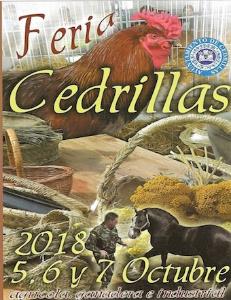 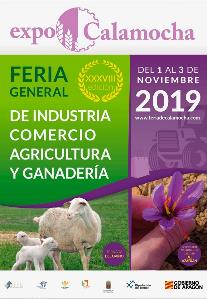 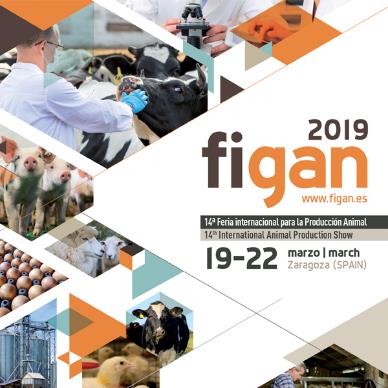 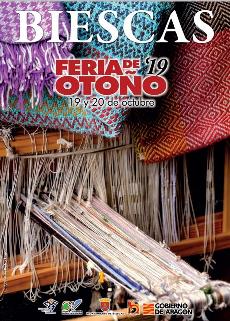 Casos clínicos surgidos de los animales del estudio
Divulgación del proyecto
Divulgación en colegios veterinarios
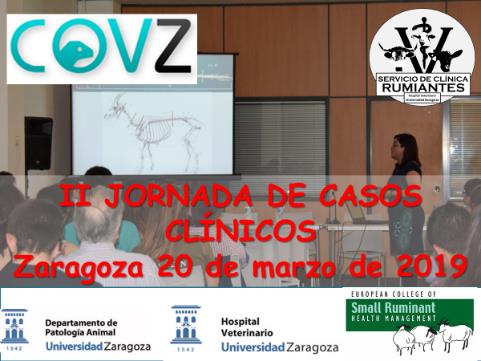 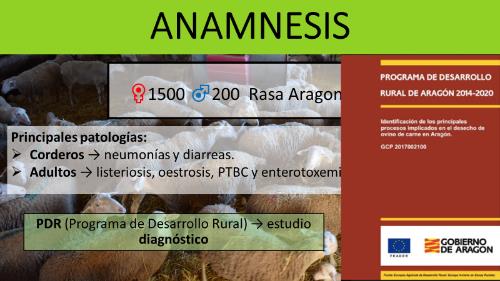 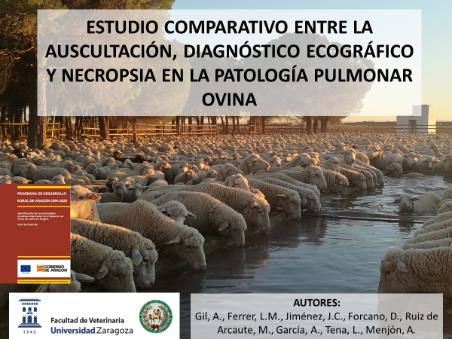 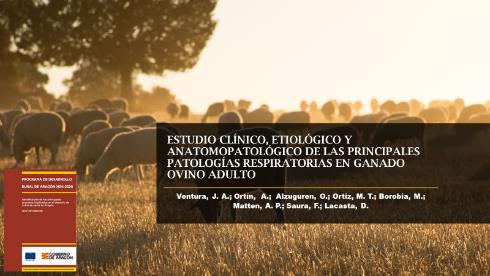 Casos clínicos surgidos de los animales del estudio